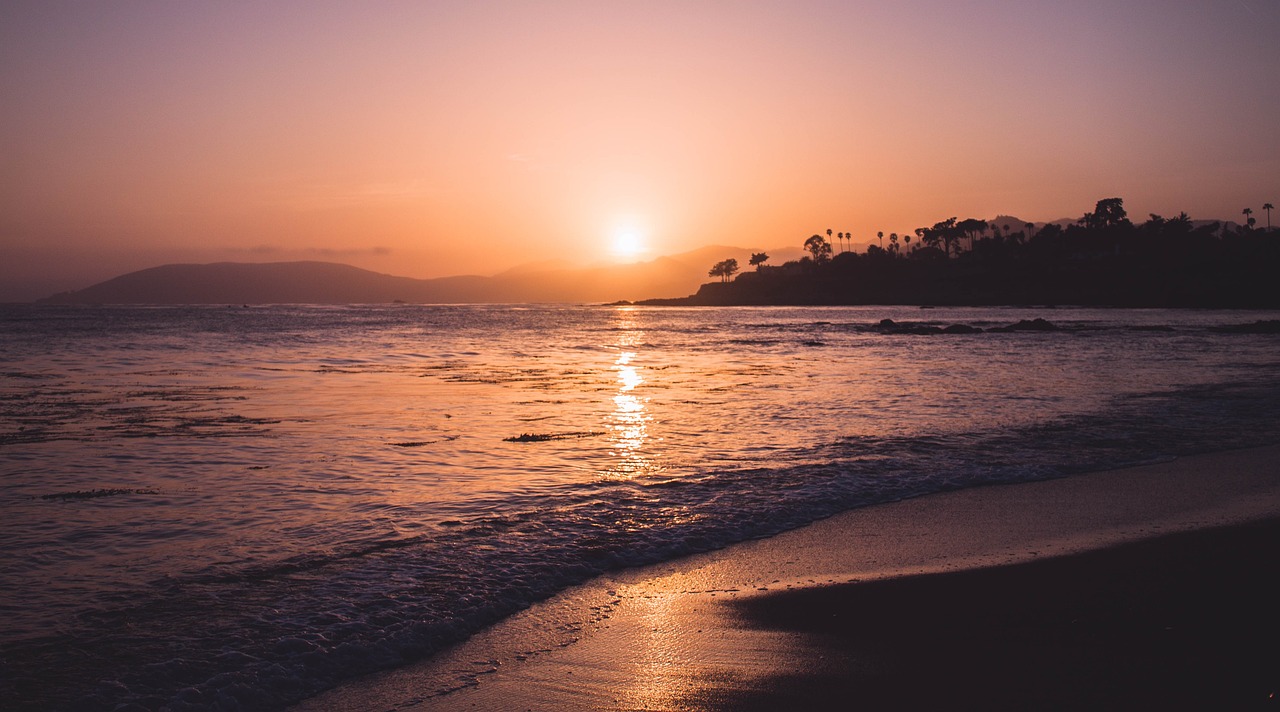 Starter
[A] What do we have hope in Allah for?
أعمال القلوب                                         الرجاء
Hoping in Allah
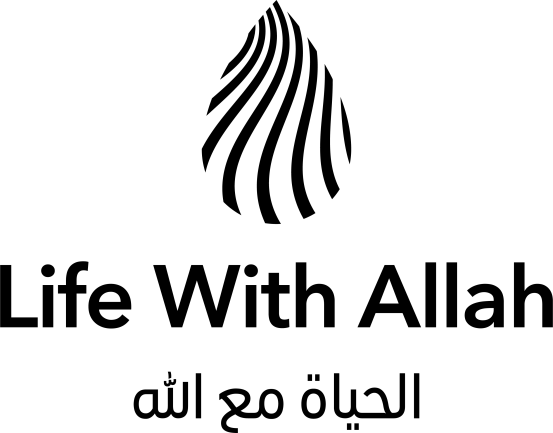 Age: 14+
Y10
[Speaker Notes: Start session with Bismillah, Praises of Allah and Salawat

Resource article: https://lifewithallah.com/articles/the-pure-heart/hope-in-allah/

Please give us feedback on these slides by filling in this short feedback form: https://forms.gle/yP45KNYEbemxT7hS6


Feel free to adjust this ppt to your learners’ needs.
The ppts sometimes assume prior knowledge and/or knowledge of Arabic.
Please read the notes before delivering the lesson.
[A] = Activity. This can be done orally, in writing, on mini whiteboards (MWB), classroom board, through discussion; individually, in pairs, groups etc, and through other methods.
LWA is not responsible for external links.]
Session Objectives
By the end of this session bi’idhnillah, we hope to be able to:

explain how we can increase our hope in Allah
differentiate between real and deluded hope
examine the impact of having hope in Allah
الرجاء

Hope in Allah (rajā’), is to be fully mindful of Allah’s endless mercy, and to have full confidence in His generosity.
[Speaker Notes: Hope in Allah, known as rajā’ in Arabic, is to behold the vastness of Allah’s mercy and have full confidence in His generosity]
What do we hope for?
“Hope (in Allah) is a necessity for the seeker, on his journey to Allah. The seeker would nearly perish if he lost hope even for a moment, for he moves between:
1) sins which he hopes will be forgiven;
2) shortcomings which he hopes will be rectified;
3) righteous deeds which he hopes will be accepted;
4) steadfastness which he hopes to attain and sustain;
5) closeness to Allah and a high rank with Him which he hopes to attain;
— and no seeker can ever afford to lose sight of these.”  
- Ibn al-Qayyim (raḥimahullāh)
How can we not have hope in Him?
[Speaker Notes: [Teachers should explain and put a beautiful backdrop in the minds of who Allah is….and end with: how can not have hope in Him?]


There is no one kinder, more loving or more generous than Allah. He is al-Muṣawwir (The Fashioner); He has created us in the most beautiful form. Allah is al-Raḥmān (The Extremely Merciful); His mercy encompasses all of His creation. Allah is The Concealer of sins (al-Sittīr); He does not expose us despite the multitude of our sins. Allah is Gentle (al-Rafīq); He loves gentleness. Allah is The Most Compassionate (al-Ra’ūf); His compassion knows no ends. Allah is The Most Modest (al-Ḥayiyy); He feels shy to turn us back, empty-handed. He is the One True God, and there is no one like Him.]
Watch video
Follow-up Questions
What is the difference between Allah and his creation (e.g. your mother)? 
If you turn to Me with a earth load of sin, but you don’t _____________, I will come to you with ____________________.
What should you do if you’ve lost hope?
[Speaker Notes: NEVER LOSE HOPE ON ALLAH (swt) - Emotional Reminder By Mohamed Hoblos
Full video.... 0:00-07:21
(7:21 minutes)
https://www.youtube.com/watch?v=az3FNN_1Xv0]
The Positive Outcomes of Hope
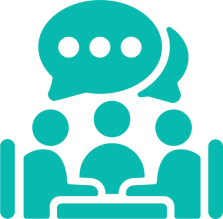 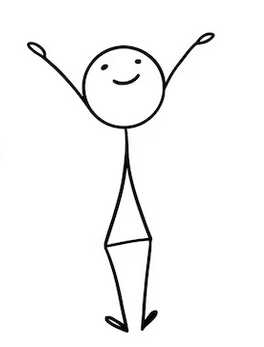 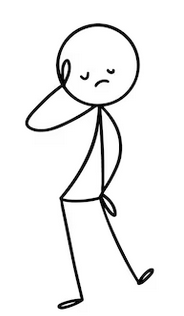 [A] What impact does this have on their lives? How are their lives different?
[Speaker Notes: Loves Allah
Eagerly worships Allah
Makes more dua
Doesn’t complain and groan
Positive attitude
Heart attached to Allah
Thinks very highly of Allah
His heart isn’t attached to ‘human beings/worldly means’ for what he wants
Tries very hard, puts in effort and hopes in Allah to give him best outcome
Lives for Allah
Lives an ‘akhirah-centric’ life]
Husn al-Zann Billah
[A] What do you think this means?
أَنَا عِنْدَ ظَنِّ عَبْدِي بِي
“I am as My servant thinks of Me…” (Bukhārī).
[Speaker Notes: Thinking good of Allah, and expecting the best from Him (ḥusn al-ẓann billāh). 
“I am as My servant expects of Me” = “I am able to do whatever he expects I will do.” 
To expect that He will have mercy on you and forgive you.
To think very highly of Him
When you go through a difficulty, you don’t question Him, or say ‘why me O Allah?’ because you trust that He will always give you the best, and you have hope in His endless mercy, kindness and love. You have hope and trust Him to relieve your suffering, and that He will reward your for your patience.]
Hope & Iman
Can you recall a situation where you (almost) lost hope?
يَٰبَنِىَّ ٱذْهَبُوا۟ فَتَحَسَّسُوا۟ مِن يُوسُفَ وَأَخِيهِ وَلَا تَا۟يْـَٔسُوا۟ مِن رَّوْحِ ٱللَّهِ إِنَّهُۥ لَا يَا۟يْـَٔسُ مِن رَّوْحِ ٱللَّهِ إِلَّا ٱلْقَوْمُ ٱلْكَٰفِرُونَ ‎﴿٨٧﴾‏

What is the link between having hope and iman?
Story Time
Yaʿqūb (ʿalayhis salām): A heart attached to Allah
[Speaker Notes: Teacher to share their own story and ask students (if they feel comfortable & is not a sin) to share. By sharing and showing your vulnerabilities, they will be able to relate to you and the lesson better. 

Story Time
Imagine having a child like Yusuf (as). Everyone thinks their child/baby sister/brother etc is the cutest; but we can safely say that Yusuf (as) must have been a super super cute baby. He grows up, and has this strange dream. He feels comfortable telling his dad about a dream. He is close to his dad. The communication between him and his dad is very good. His dad doesn’t dismiss him as ‘you’re too young/oh that’s probably just a silly dream’. The fact that young Yusuf finds the dream to be of significance tells us that he must have been smart and perceptive too. We also know that he is very respectful and loving (Yaa Abati). Imagine all of these qualities combined in a young child. Dream child. And then that child is taken away from you. 

And it seems like there’s some foul play, not from some strangers, but your own children, his half-siblings. 

Fast forward many years…years of missing him, worrying about him…years of difficulties, famine, poverty, hunger, old age…and then Allah tests you with the loss of your other son…

He’s crying and crying, missing his son so much that he loses his eyesight. He’s still missing him after all these years. He turns to Allah, he complains to Him, he cries to Him, but he does not lose hope. He is severely tested, but here is a man whose heart is attached to Allah, and so he never loses his hope and trust in Allah. His heart is brimming with yaqin in his Lord, the Most Kind and Most Subtle.

And he tells his children:

“O my sons! Go and search (diligently) for Yusuf and his brother. And do not lose hope in the mercy of Allah, for only disbelievers lose hope in Allah’s mercy” (12:87).


What is the link between having hope and iman?
When you lose hope and you despair, it is as though you are rejecting the essential attributes of Allah: His power, His generosity, His kindness, His favours, His greatness. When you lose hope in Him, it is because you don’t realise WHO He is. This is why we see that when people lose faith, it is often because of a difficulty/traumatic experience. They lose hope in Allah helping them, in Allah answering their duas etc.
If your iman is strong in Allah, your hope in Him has to be strong. Your heart is attached to Him.]
Real Hope vs Deluded Hope
‘It’s ok, carry on doing what you’re doing; your Lord is Very Merciful and He will forgive you!’
[Speaker Notes: Rajā’ is when we strive hard to perform good deeds and then hope for Allah to accept them from us, and forgive us for our shortcomings in them.
On the other hand, tamannī is when we are heedless, do not obey Allah and commit endless sins, and then hope for Allah’s mercy and Paradise. This is a false hope.
It is one of Shaytān’s tricks: to make you believe that ‘it’s ok, carry on doing what you’re doing; your Lord is Very Merciful and He will forgive you’. 

Tamannī (deluded hope) = laziness
Rajā’ (real hope) = hard work + placing one’s trust in Allah.]
Increasing Hope in Allah
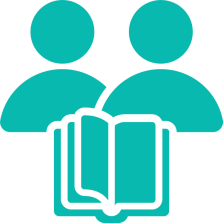 [A] How do we increase our hope in Allah?
[A] Can you think of 5 Names of Allah ﷻ which inspire hope in Him?
[Speaker Notes: Give example of each one or ask different students to think of an example


[The following are some specific examples…the list is endless as Allah’s blessings and generosity is unlimited]
Eyesight, food, blessing of guidance and iman
Reward of Jannah
Family; How Allah keeps giving us we though we sin and disobey Him
The Most Forgiving, The Most Loving, The Gentle, The Most Appreciative, The Guide
“Say, (O Prophet, that Allah says,): O My servants who have transgressed against their souls! Do not lose hope in Allah’s mercy, for Allah certainly forgives all sins. He is indeed the All-Forgiving, Most Merciful” (39:53).]
“
“The strength of one’s hope is proportional to the strength of one’s knowledge of Allah’s Names and Attributes, and the triumph of His mercy over His anger.”
- Ibn al-Qayyim (raḥimahullah)
[Speaker Notes: The more you know Allah, the greater the level of your hope will be in Him.]
The Greatest Hope
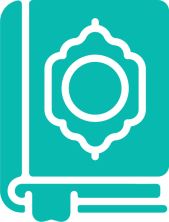 [QF] Write 18:110

فَمَن كَانَ يَرْجُوا۟ لِقَآءَ رَبِّهِۦ فَلْيَعْمَلْ عَمَلًا صَٰلِحًا وَلَا يُشْرِكْ بِعِبَادَةِ رَبِّهِۦٓ أَحَدَۢا

[A] Why do you think Ibn al-Qayyim describes this type of hope as the “essence of īmān”?
[Speaker Notes: “So whoever hopes for the meeting with their Lord, let them do good deeds and associate none in the worship of their Lord” (18:110).

The best and loftiest type of hope is the hope of meeting Allah (subḥānahū wa taʿālā) Himself. The best thing a person can hope for is the pleasure of Allah, Paradise, and to see Allah (subḥānahū wa taʿālā) Himself.

[A] Why do you think Ibn al-Qayyim describes this type of hope as the “essence of īmān”?
The deepest desire of those beloved to Allah. 
The greatest blessing of Jannah – the culmination of your belief in Him, your love, hope and awe that you had of Him in your world; 
The ultimate reward of all the worship and sacrifices you made for Him because of your deep iman in Him, without having seen in Him.



[QF=Qur’anic Focus]
Qur’anic Focus is an attempt to connect learners’ to the Qur’ān and form a strong personal bond with it.
At the beginning of the year/course, instruct learners to bring in their personal muṣḥaf to every class.
Each lesson (wherever possible), ask them to physically open the muṣḥaf at least once.
Ask learners to write down the chosen ayah in their books. Ask one student to recite. Ask another student to attempt a translation. Discuss and explain the meaning of the ayah.]
Balancing Hope and Fear
What does too much ‘hope’ lead to?
What does too much ‘fear’ lead to?


At this stage in your life, which one do you feel you are more in need of?
[Speaker Notes: We have to balance the extremes of hope and fear. 
Too much hope can make us complacent and neglectful of our duties. 
And too much fear can cripple us with despair.

The pious people of the past would advise that during good times, when we are more likely to forget Allah (ʿazza wa jall), we should increase our fear of Him. And during difficult times, we should increase our hope in Him. 
Other stated that throughout one’s life, fear should be dominant over hope; but towards the end of one’s life, hope should become dominant. 
Jābir (raḍiy Allāhu ʿanhu) said, “I heard the Prophet ﷺ say three days before his demise: ‘None of you should die, except with thinking good of Allah (husn al-ẓann)’” (Muslim).]
“
“If a caller from the sky was to announce: ‘People! All of you are going to enter Paradise, except for one person’, I would fear that I was that one person. And if a caller from the sky was to announce: ‘People! All of you are going to enter the Hell-fire, except for one person’, I would hope that I was that one person.”
- ʿUmar (raḍiy Allāhu ʿanhu)
A Powerful Duʿa
اَللّٰهُمَّ رَحْمَتَكَ أَرْجُوْ فَلَا تَكِلْنِيْ إِلٰى نَفْسِيْ طَرْفَةَ عَيْنٍ ، وَأَصْلِحْ لِي شَأْنِيْ كُلَّهُ لَا إِلٰهَ إِلَّا أَنْتَ

O Allah! Your Mercy is what I hope for so do not entrust me to myself for the blink of an eye; and rectify all of my affairs. There is no god worthy of worship but You.
(Abū Dāwūd)
[Speaker Notes: The Messenger of Allah ﷺ said: “The supplications of the distressed person are [the above].” (Abū Dāwūd 5090)]
Journal & Reflect
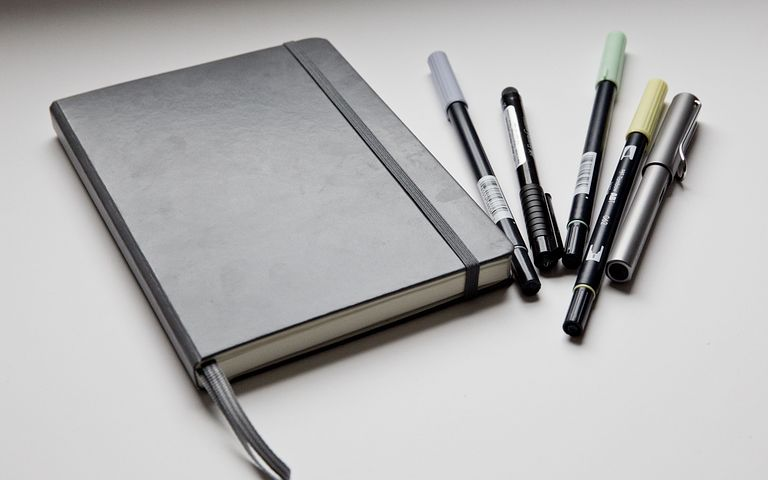 [Speaker Notes: Tafakkur and reflection are key aspects of journeying to Allah. It is not enough to tell students do XYZ, but to give them some quiet space and time to think and reflect.

5 or more minutes.

In this series of lessons (on the actions and diseases of the heart), ask learners/participants to keep a reflective journal. Tell them that you will not be checking it, and it is personal to them. 

Ask them: reflect on what we have discussed today, and jot down some key reflections. 

ACT
How does it link to your life? How would you like to incorporate *today’s action of the heart* / eliminate *today’s disease of the heart* in your life? How are you going to attain Allah’s closeness through it? Write down at least 1 tangible thing you are going to do/not do.

Each week, ask them to review last week’s and if they did/stopped doing what they wrote down in the previous week. 

At the end of the term/end of sessions, ask them to do a complete review, to remind themselves. 

DUʿA: 
Write a duʿa related to what we have discussed today. Add it to your duʿa list, and remember to always ask Allah for it.]
Plenary
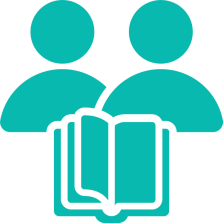 In pairs, take it in turns to try and talk for a minute about today’s topic without pausing or repeating yourself.
(Alternative) Plenary
What does a believer hope for from Allah?
What is the difference between al-Raja and al-Tamanni?
What does ‘having good thoughts of Allah’ mean?
What does having hope in Allah lead to?
What is the greatest hope we can have?
Why do we need to balance between hope and fear?
How can we increase our hope in Allah?
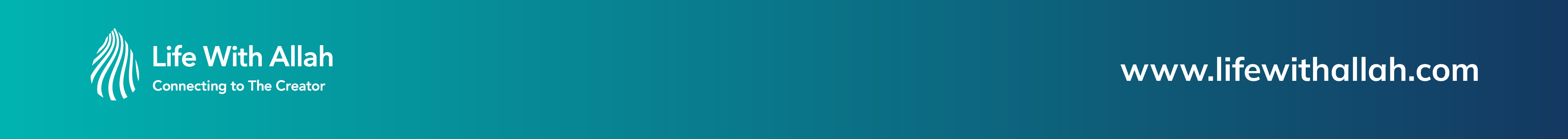 [Speaker Notes: Mini whiteboards/oral rapid fire/ask pupils to stand and if they answer correctly, they can sit down]